Мать солдата, пропавшего без вести
Панкова Пелагея Дементьевна
Панкова Пелагея Дементьевна, моя прабабушка. Родилась в 1886 году в Калининской области в деревни  Доронино. В 1910 году вышла замуж за Панкова Фёдора Сергеевича из деревни Высоково. Прабабушка вырастила троих детей, которые  ушли на фронт. Двое вернулись, а средний сын пропал без вести.Моя прабабушка  не верила в смерть своего сына, прадедушка не показал ей извещение, она ждала его  до конца своей жизни.Я помню свою бабушку уже совсем старенькой, она любила петь песни, играла в карты, когда родители уходили на работу, меня оставляли с ней на 2-3 часа.
Панков Геннадий Фёдоровичпропал без вести   в мае 1942г.http://www.obd-memorial.ru/html/info.htm?id=408436696
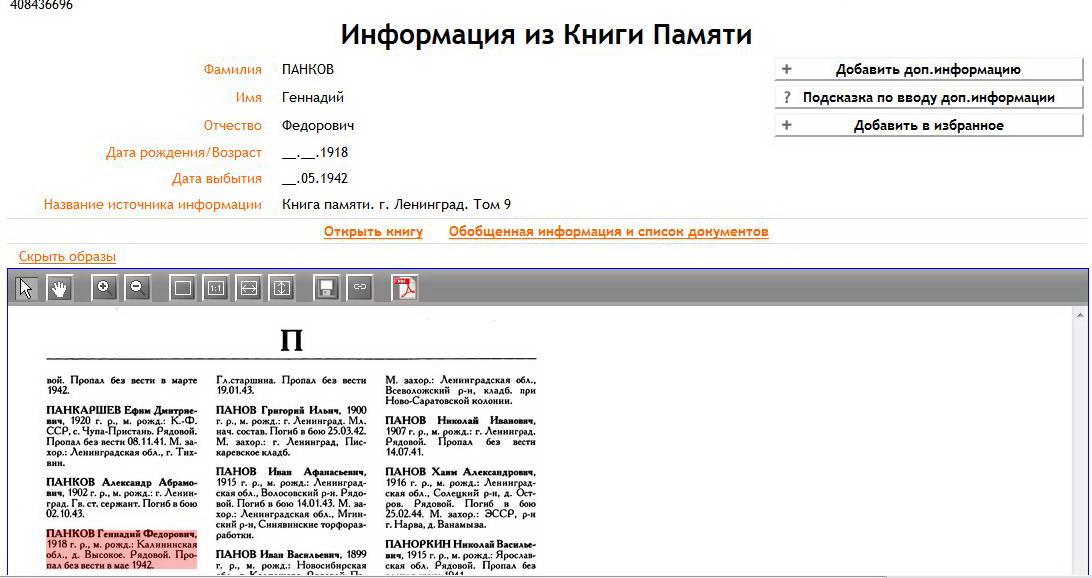 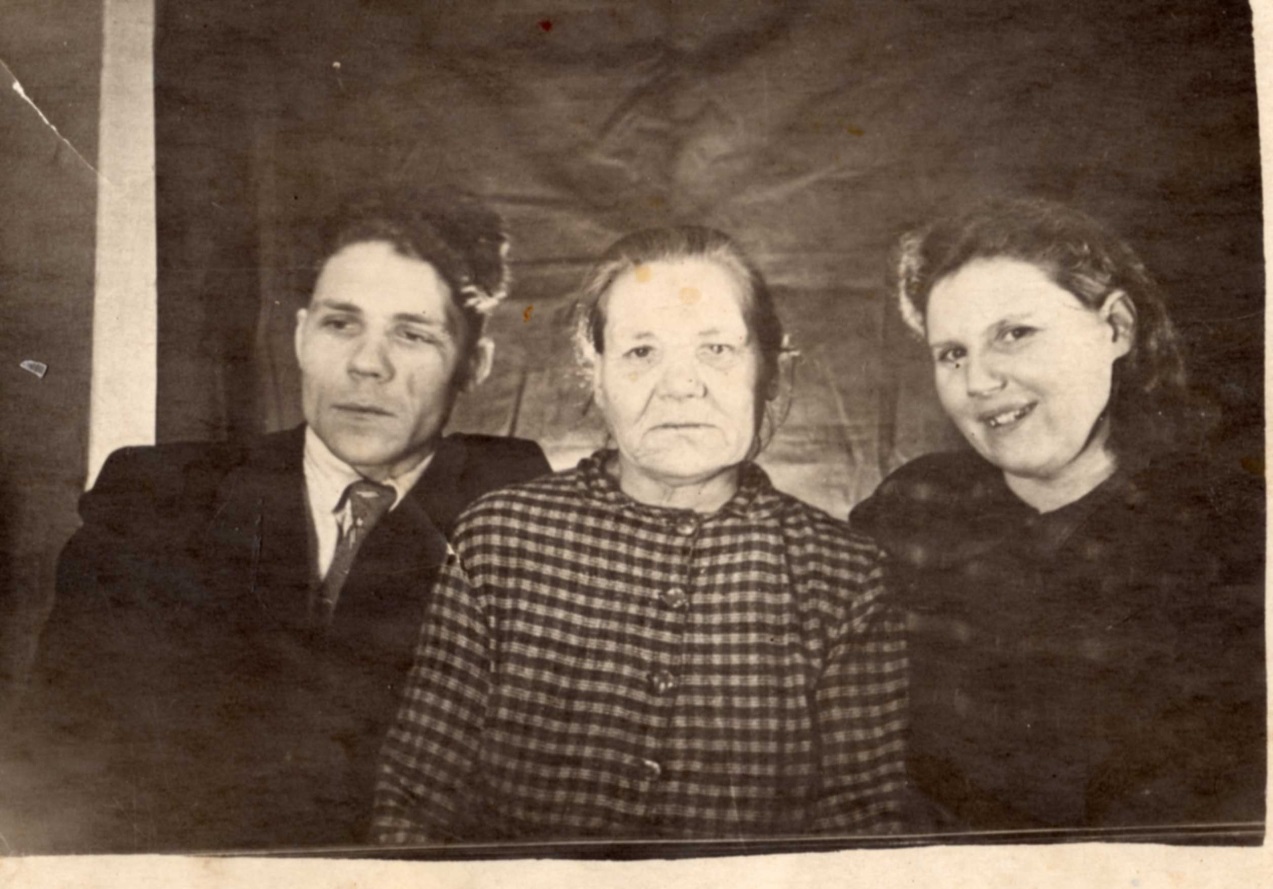 Моя  прабабушка со своими детьми: Панковым Сергеем Фёдоровичем  и Панковой Раисой Фёдоровной(моей бабушкой)-участниками Великой Отечественной войны
Наградные листы Панкова Сергея Фёдоровича и Панковой Раисы Фёдоровны(http://www.obd-memorial.ru)
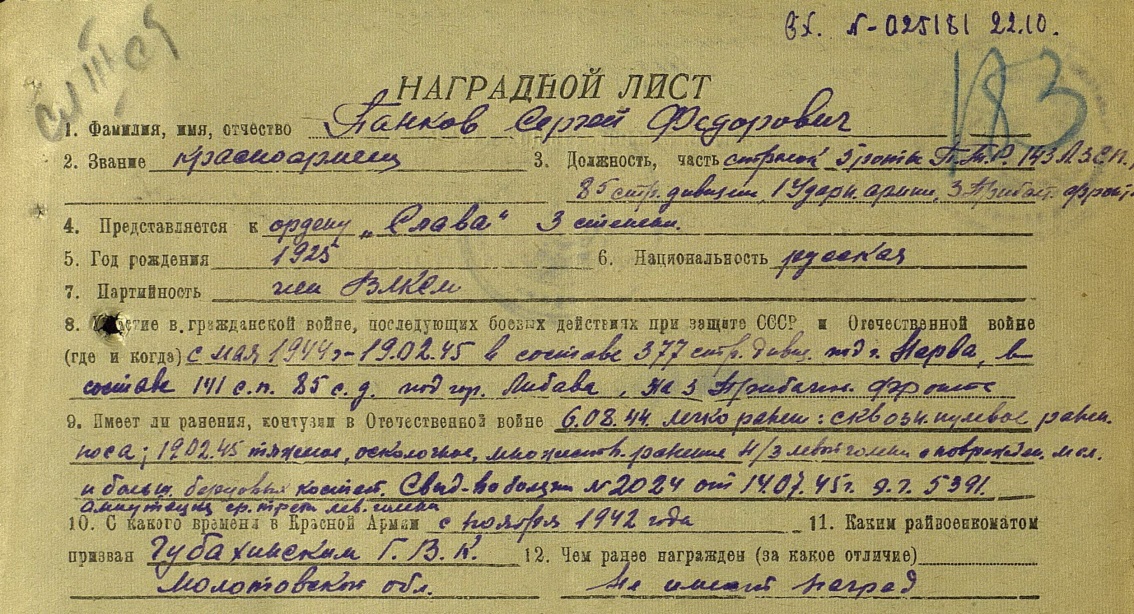 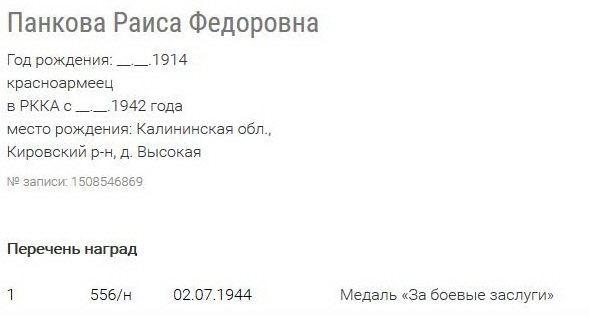 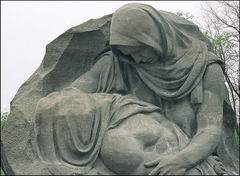 Вы очень рано поседели,Морщинками усыпано лицо,Кошмары вас ночные одолели,Но вы сильны, вы матери бойцов.Но вы сильны, вы будете ждать сына,С проклятой и чужой войны,И нервы ваши как пружины,И молитесь святым, чтоб сына сберегли.Сердца потрепанны, больные,Глаза уставшие и мутные от слез,Но вы надеетесь и молитесь, родные,Чтоб почтальон плохую телеграмму не принес.Вы наша гордость, Матери РоссииПред вами на коленях я стою,Дай Бог терпения и силы,За вас я Господа молю. (Белоусов Виталий)